Innovation Policy for Green TechnologiesIntroduction
Michiko ENOMOTO 
Economic Cooperation and Integration, 
Trade, and Land Management Division

Minsk, 19 June 2014
[Speaker Notes: Self introduction]
Why we are here today?
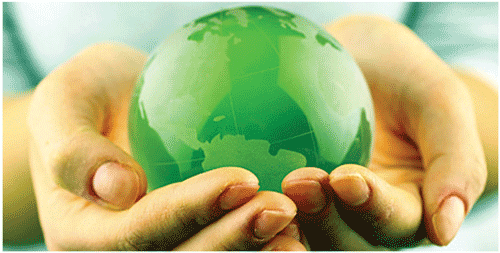 Increasing greenhouse gases – accelerated climate change with adverse effects
Belarus is not an exception
Sustainable development = sustainable consumption + high-level of human development
Transition from the industrial growth model to a green growth model is necessary
Green technologies/eco-innovations play important role
[Speaker Notes: The industrial revolution – unleashed unprecedented economic growth over last 2 and half centuries, using massive resources. It improved our standard of living significantly, it brought us new challenges. 

In particular, air, water and the biosphere have long been regarded as public goods, owned by no one, and considered as free of charge. Producers and consumers of goods used these precious resources without paying the true cost to society of using these resources. As a result traditional industrial production and consumption patterns have become environmentally unsustainable.  

At the United Nations Rio plus 20 Conference on Sustainable Development, the world leaders recognized the need to change unsustainable patterns of consumption and production as an essential requirement for sustainable development.]
Why innovations are so important?
Need for higher quality of life
Need for more resources
Environmental constraints/challenges 

1+1=2
1+1(with innovation)=3

Eco-Innovation and green technologies play an essential role for:greener economic and social development, economic growth, improved productivity and competitiveness, and improved quality of life.
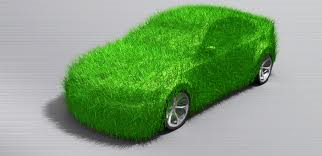 What is innovation?
Not only results of R & D…

But also implementation of new or greatly improved product (good or service), or process, new marketing method, or new organisational method in business practices, workplace organisation or external relations.



Definition (OECD Oslo Manual)
4
[Speaker Notes: Inventions (novel ideas or models) are generated in a more or less systematic pursuit of knowledge by various actors (university scientists, researchers in government of private laboratories, independent inventors acting on their own).  A large number of inventions get patented every year, but most of them never find any commercial use. 

Innovations are commercially viable applications of inventions, adopted by firms, households or governments.  Innovations include product innovations (i.e. smart phone), process innovations (i.e. new manufacturing method), marketing innovations (i.e. internet advertising), and organizational innovations (i.e. new team work systems).

The diffusion of innovations throughout the economy is the key for the productivity growth and competitiveness. The capacity to absorb up-to-date knowledge and adapt imported technologies is essential for a transition of emerging market economies to innovation-based systems.]
What is eco-innovation?
Subset of innovation

reduces the use of natural resources
decreases the release of harmful substances across the whole life cycle
benefits the environment

Can be non-technological and in non-environmental areas

Marriage between economic and environmental agenda.
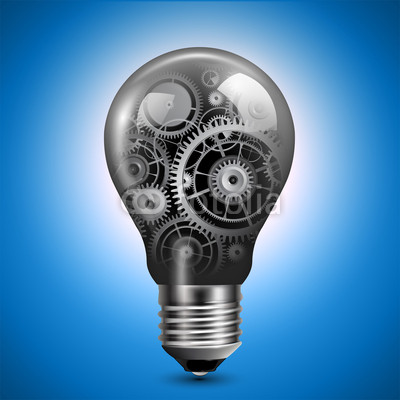 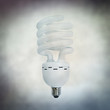 5
Belarus – a country with strong potentials and commitments
9.3 million people
Highly educated population with strong commitment for continuous education
Ability to create knowledge, demonstrated by a strong record of patent applications
Growth rate of GDP per person engaged
And some challenges..
How government can stimulate eco-innovation?
Government as gardener

Discovery and importing seeds 
Access to information, diaspora, open trade
Planting seed and growing plants 
Joint ventures, FDI
Watering 
Financing
Preparing ground = good absorption capacity
Good education, entrepreneurship, basic technological  literacy
Removing weeds 
Poor business environment
Improvement of the seed 
R & D.
[Speaker Notes: Innovation is a complex process. Here I made a simple illustration. 

To grow and improve innovation plants in your country, you, the government has to work as gardener. 

First you need to ensure that your citizens, such as researcher, students, and entrepreneurs will enjoy good access to external information.  Good access to ICT can be one of them. Open trade will facilitate the access to the technology, as many innovative technologies are already imbedded in the products which you will import as final or intermediary products. Your citizens living overseas can be a good reference points for new technologies and innovations that are already developed overseas. 

To plant the seed and to grow, you may need technologies from overseas.  Enabling policies on Foreign Direct Investments, facilitating joint ventures, will help the plants, or innovation to root in your country, and to help technology transfers. 

Planting seeds is not enough. You need to water the plants.  Innovation, adoption and adaptation of innovation needs proper financing.  

To have good results, you, the gardener need to prepare ground. In other words, your country has to have good absorption capacity for new technologies and innovation. You can improve your absorption capacity by enhancing level of your higher and tertiary educations, providing entrepreneurship training, and improve technological literary of your citizens.   

Gardener also makes sure to remove weeds, which means to ensure good business environment.  So that your innovation plant will grow better. 

Gardener can also invest in R & D targeting catch-up innovations, to improve innovation plant to the condition of your soil and to make even better plants.]
Special features related to eco-innovation policy
Need for policy integration between environmental and innovation policies

Market oriented schemes
Regulations
Direct support for eco-innovation
Capacity building
Public procurement
Strategic planning
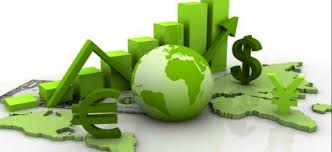 [Speaker Notes: This is easier said than done. Environmental policies usually do not target innovation processes while innovation policies are seldom concerned with sustainable development.  How to bridge this divide? 

Coordinate innovation and environmental measures by eco-innovation policy, aiming to enhance both innovation performance and sustainability. You can use number of policy instruments such as: 

Market oriented schemes (fiscal measures such as energy tax, carbon emission tax, R & D tax incentives, or emission trading schemes) – fiscal and trade policy
Regulations (energy regulation, standards and norms, permits and bans, land use regulations, environmental management systems, eco-labels and her soft standardization instruments) – combination of environment, industrial, energy, trade  and local development policy
Direct support for eco-innovation (financial schemes such as loans and credits, subsidies for renewable energy, venture capital funds, business incubation programmes, targeted R & D , technology transfer, business advisory services, eco-clusters)- economic, energy, innovation, entrepreneurship, research and regional policy. 
Capacity building (eco-efficiency capacity building for enterprises), inclusion of sustainable development concept in educational programmes
Public procurement (green public procurement) – all policy fields with public procurement capacity
Strategic planning]
Examples of our work
Innovation Performance Reviews
(Belarus, Kazakhstan, Ukraine, Armenia) 

In-depth review by international and national experts

Publications on other innovation-related topics, such as Innovation Policy for Green Technologies

Support for capacity-building for policy implementation
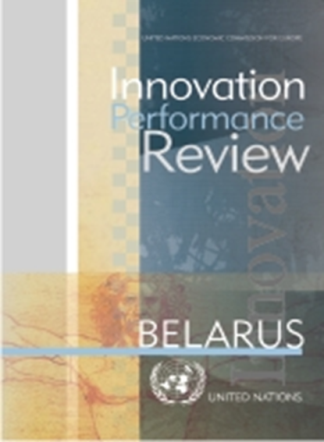 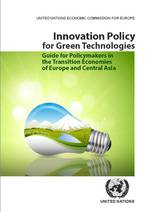 9
In Support of Innovative Development
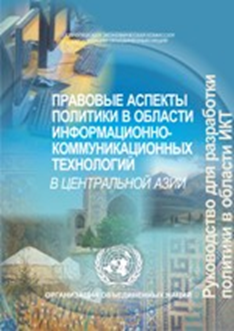 10
Thank you!
ありがとう


Michiko ENOMOTO (UNECE)  

Michiko.Enomoto@unece.org